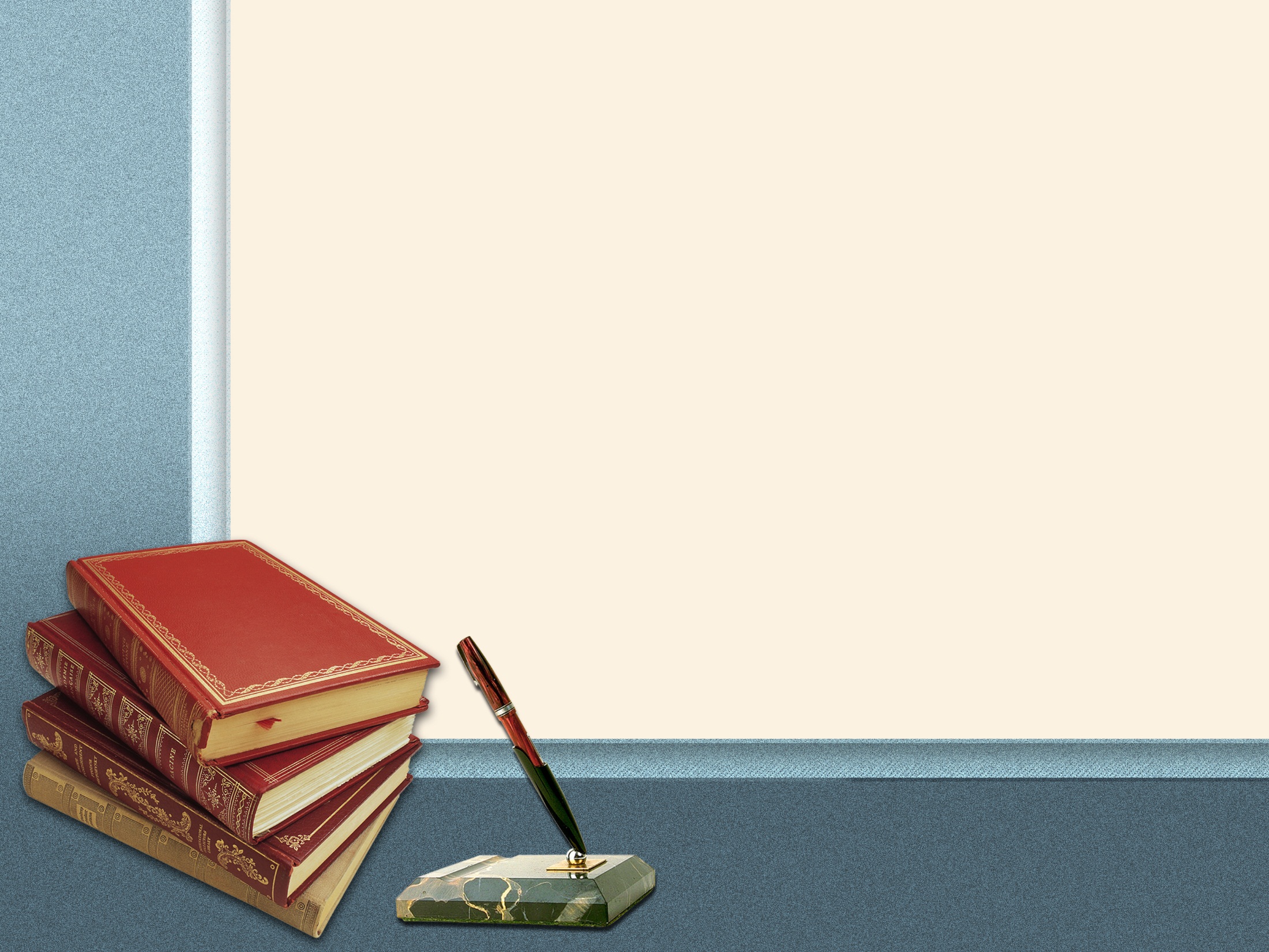 Муниципальное бюджетное общеобразовательное учреждение 
«Средняя школа №16 города Евпатории Республики Крым»
Урок усвоения новых знаний
Подготовила:
учитель русского языка и литературы
Шалацкая Кристина Викторовна
г.Евпатория, 2017
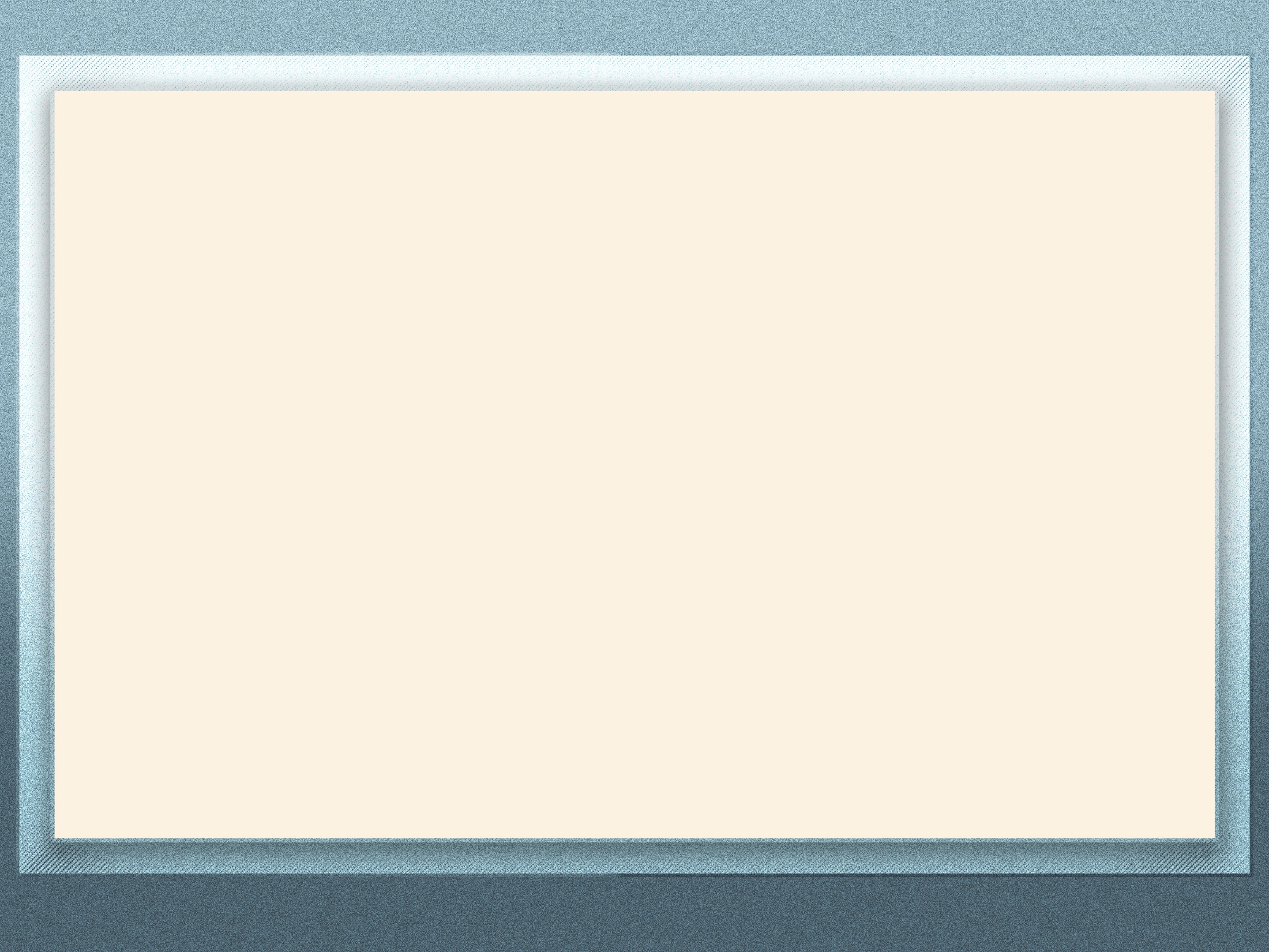 Важной задачей урока усвоения новых знаний является сознательное овладение учащимися системой научных понятий, законов или другими формами знаний, способами выполнения действий.
Основные критерии усвоения знаний:
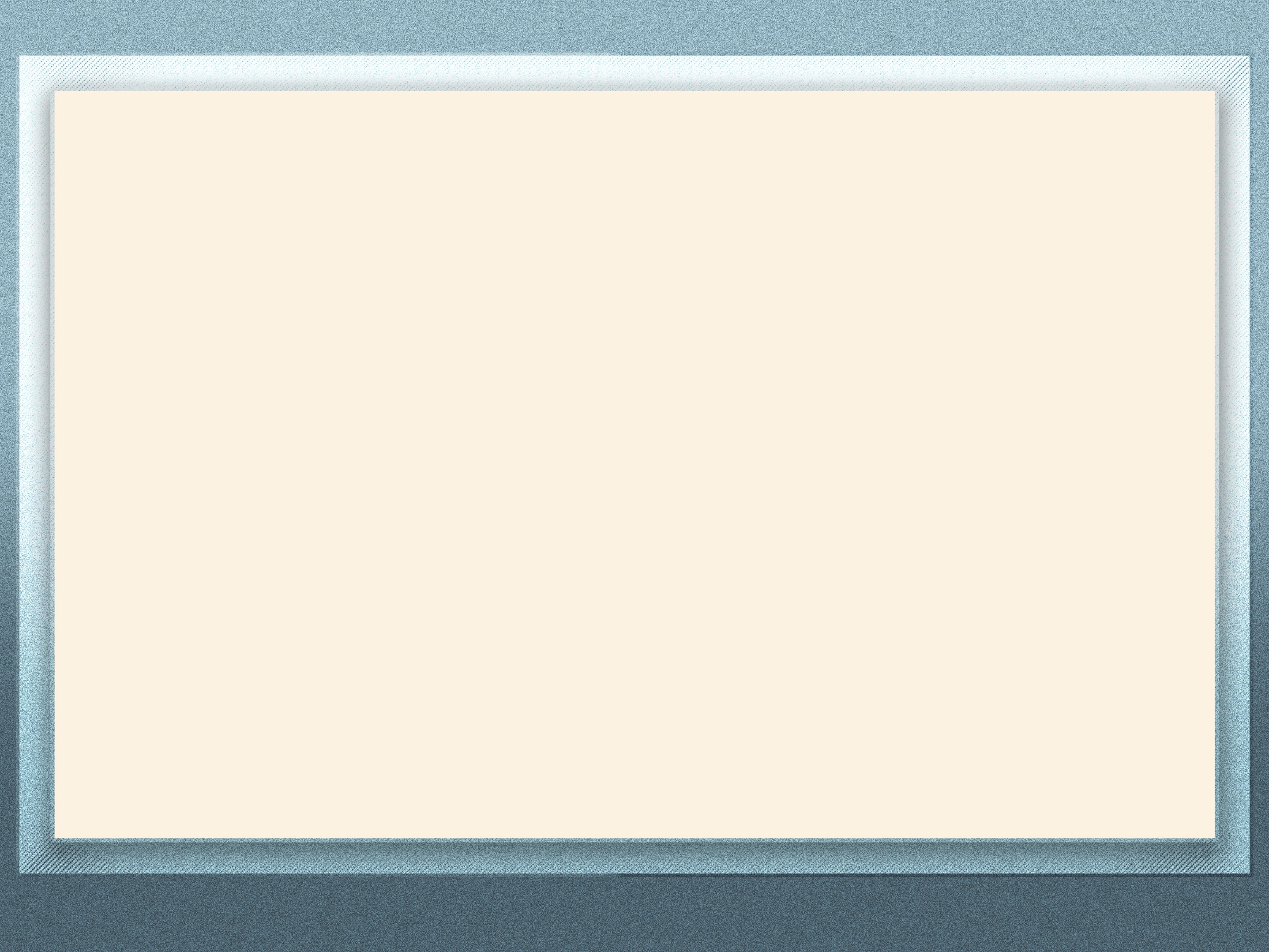 Структура урока
Проверка домашнего задания, актуализация и коррекция опорных знаний.
Сообщение темы, цели, задач урока и мотивация учебной деятельности.
Восприятие и первичное осознание нового материала, 
осмысление связей и отношений в объектах изучения.
Обобщение и систематизация знаний, 
применение их в различных ситуациях.
Подведение итогов урока и сообщение домашнего задания.
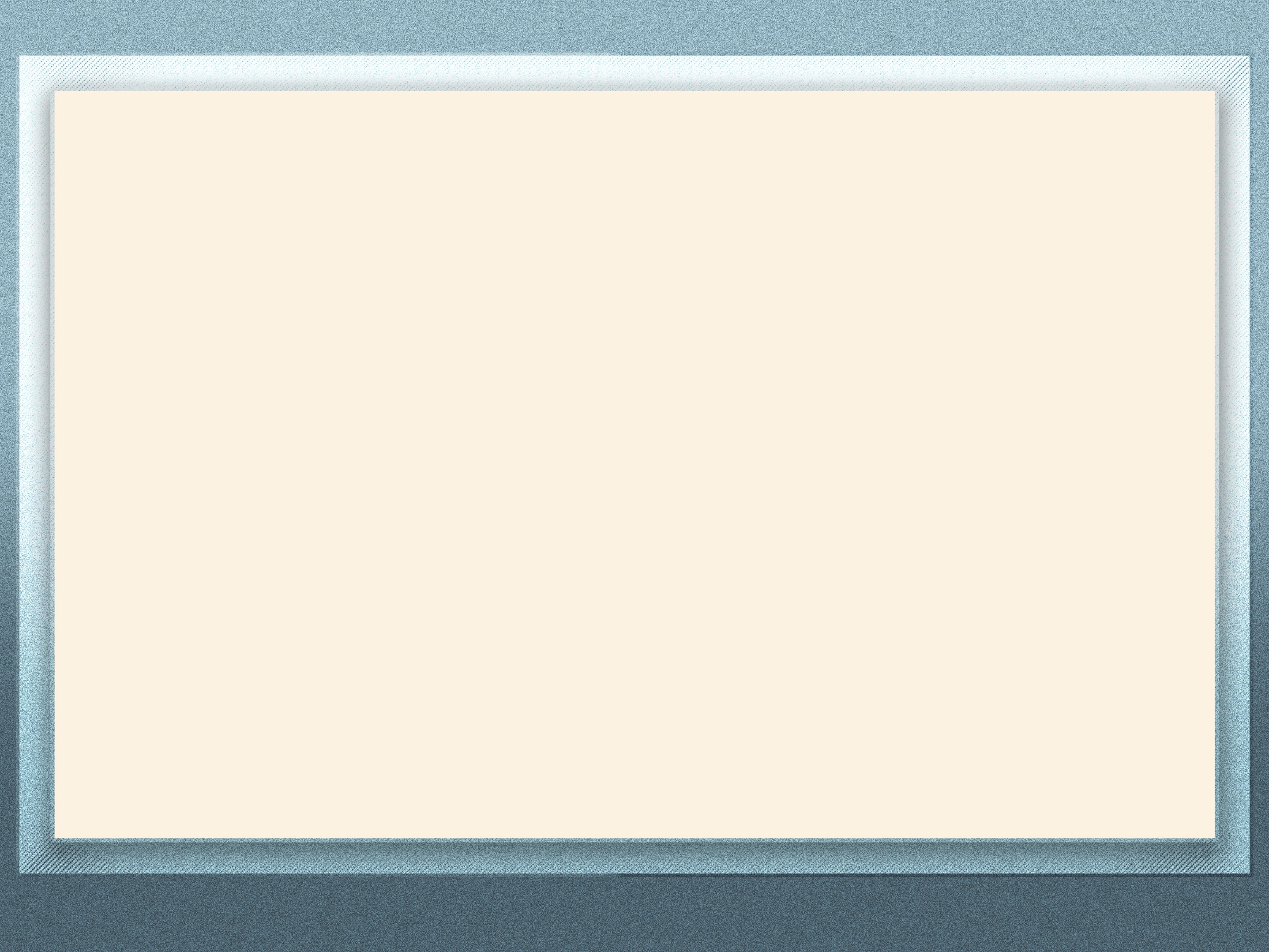 Сообщение темы, цели, задач урока 
и мотивация учебной деятельности.
1) актуализируются требования к нему 
со стороны учебной деятельности («надо»); 
2) создаются условия для возникновения внутренней потребности включения в учебную деятельность («хочу»);
 
3) устанавливаются тематические рамки («могу»).
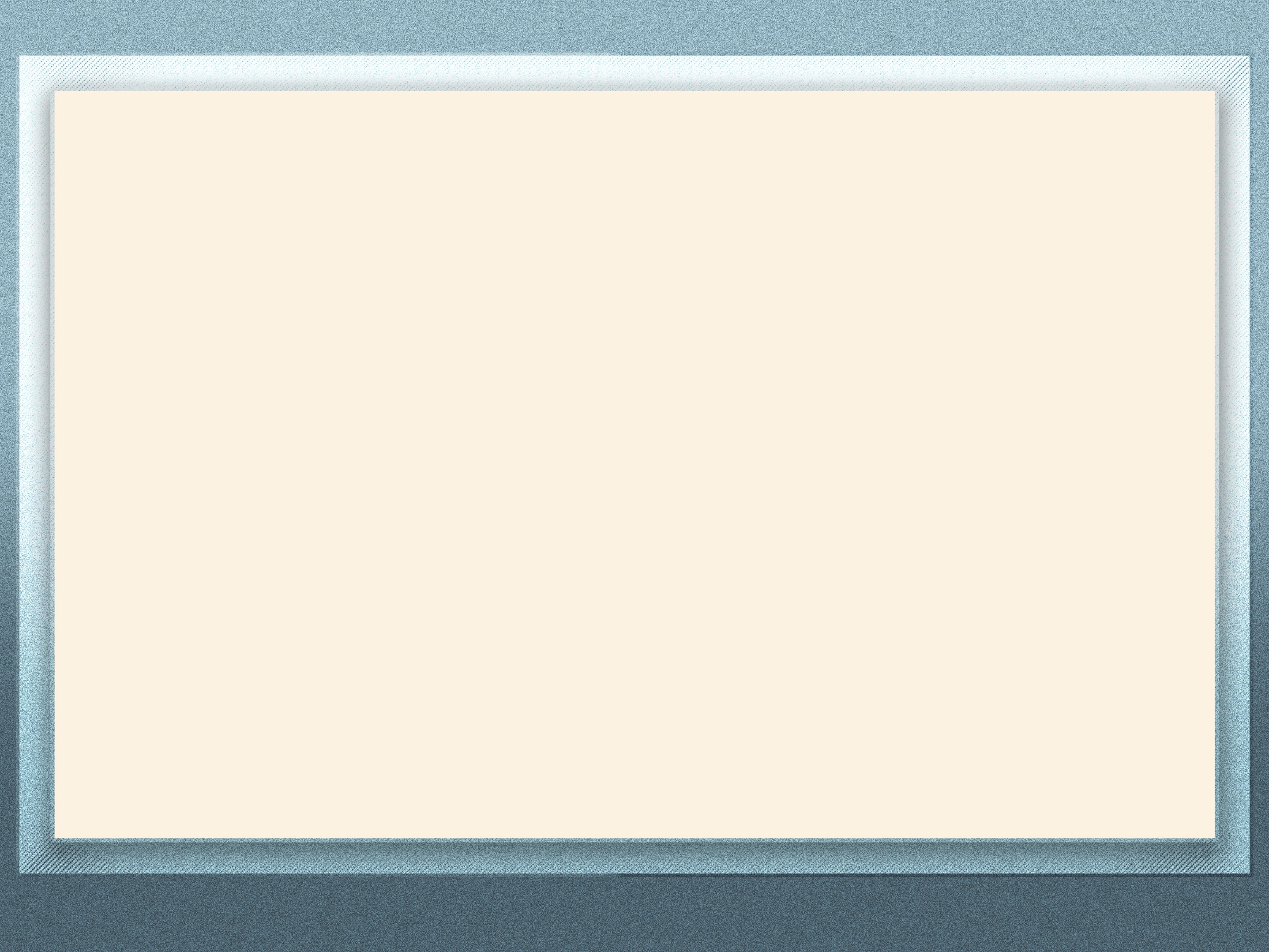 Восприятие и первичное осознание нового материала, осмысление связей и отношений в объектах изучения
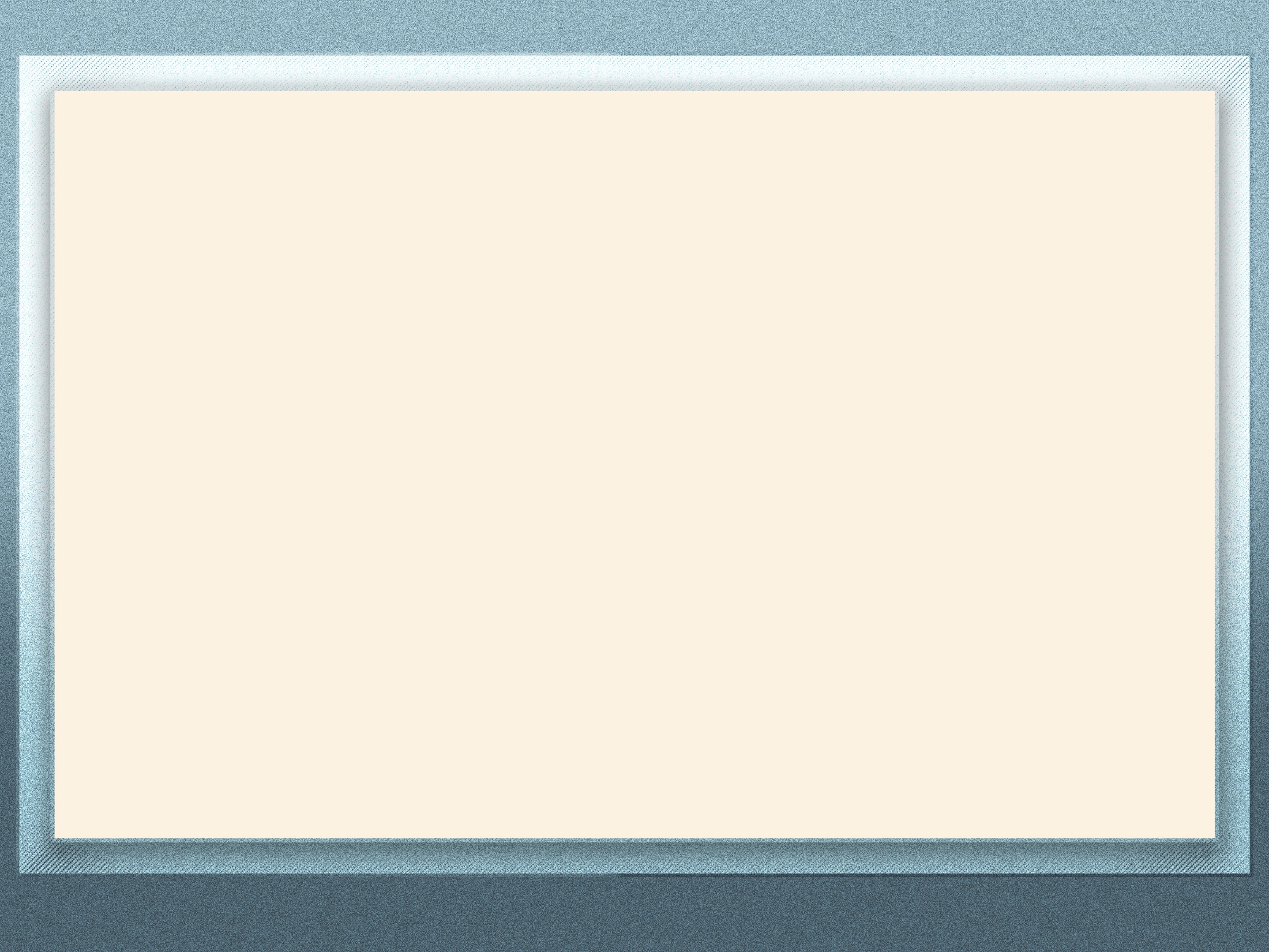 Упражнения
Обобщение и систематизация знаний, 
применение их в различных ситуациях.
на усвоение структуры определения понятия
на усвоение приёмов его использования
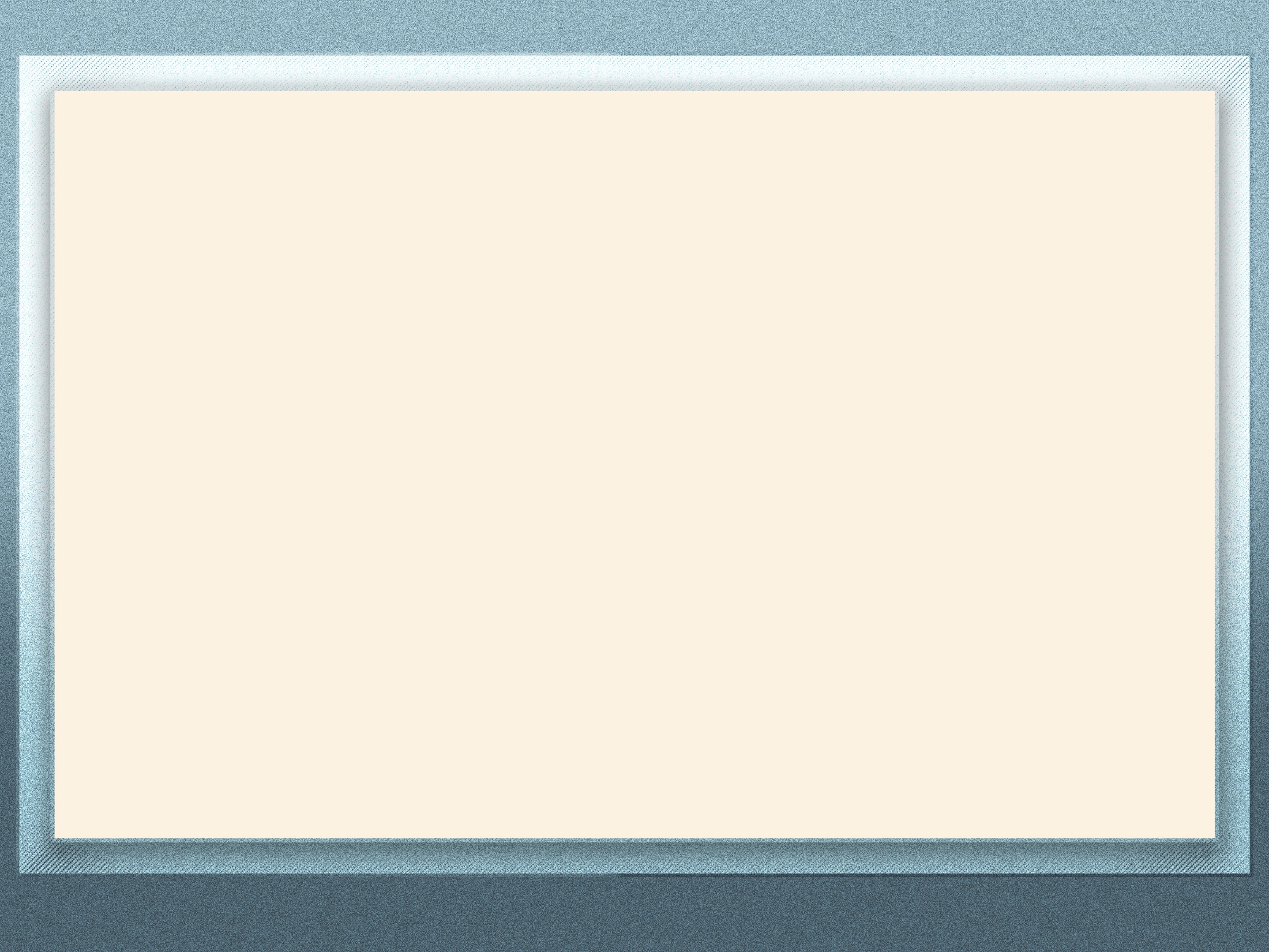 Подведение итогов урока и 
сообщение домашнего задания
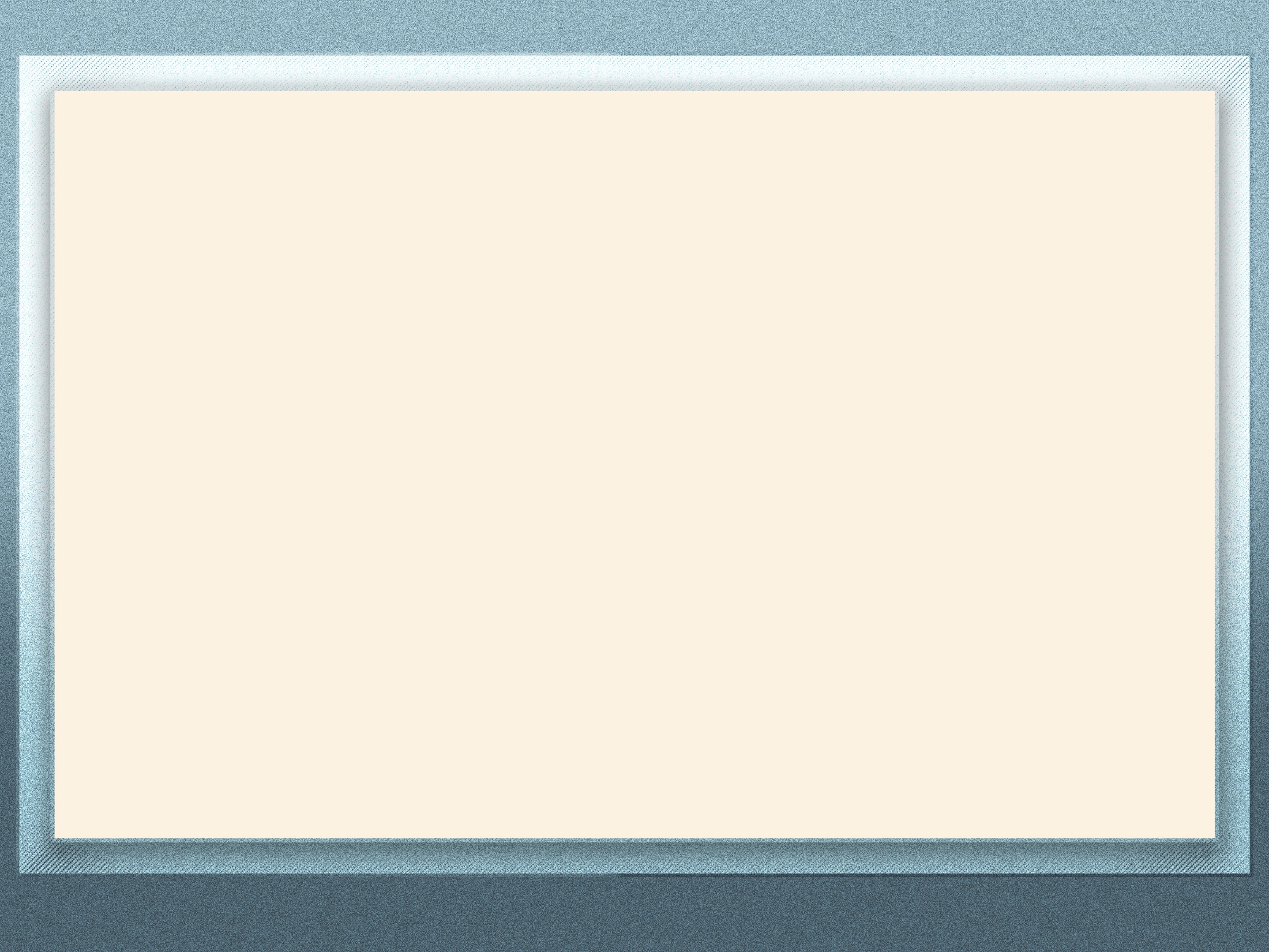 Восприятие и первичное осознание нового материала, осмысление связей и отношений в объектах изучения.
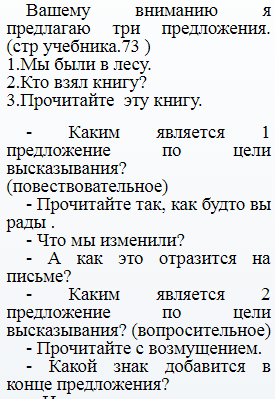 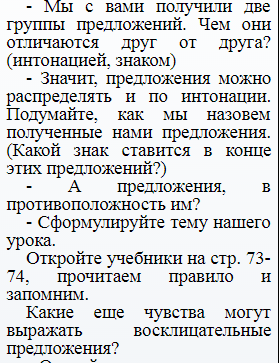 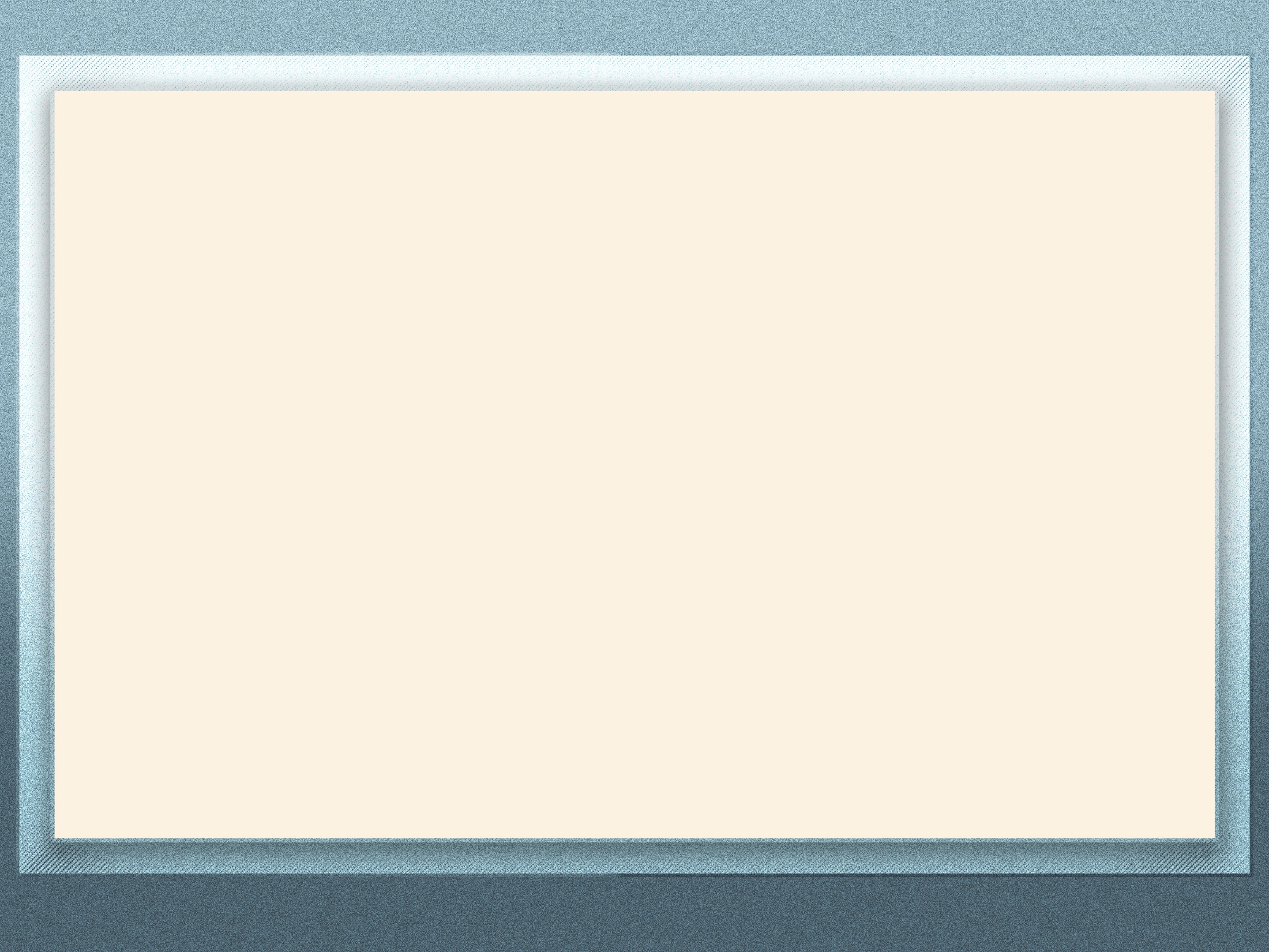 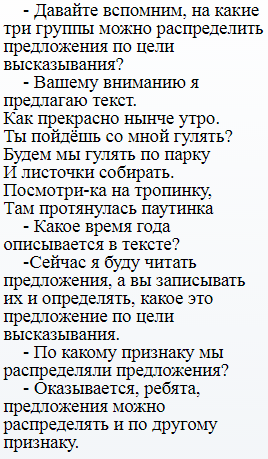 Обобщение и систематизация знаний, применение их в различных ситуациях.
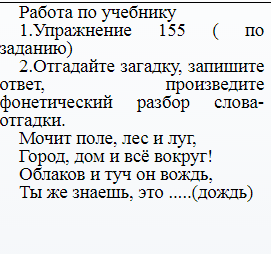 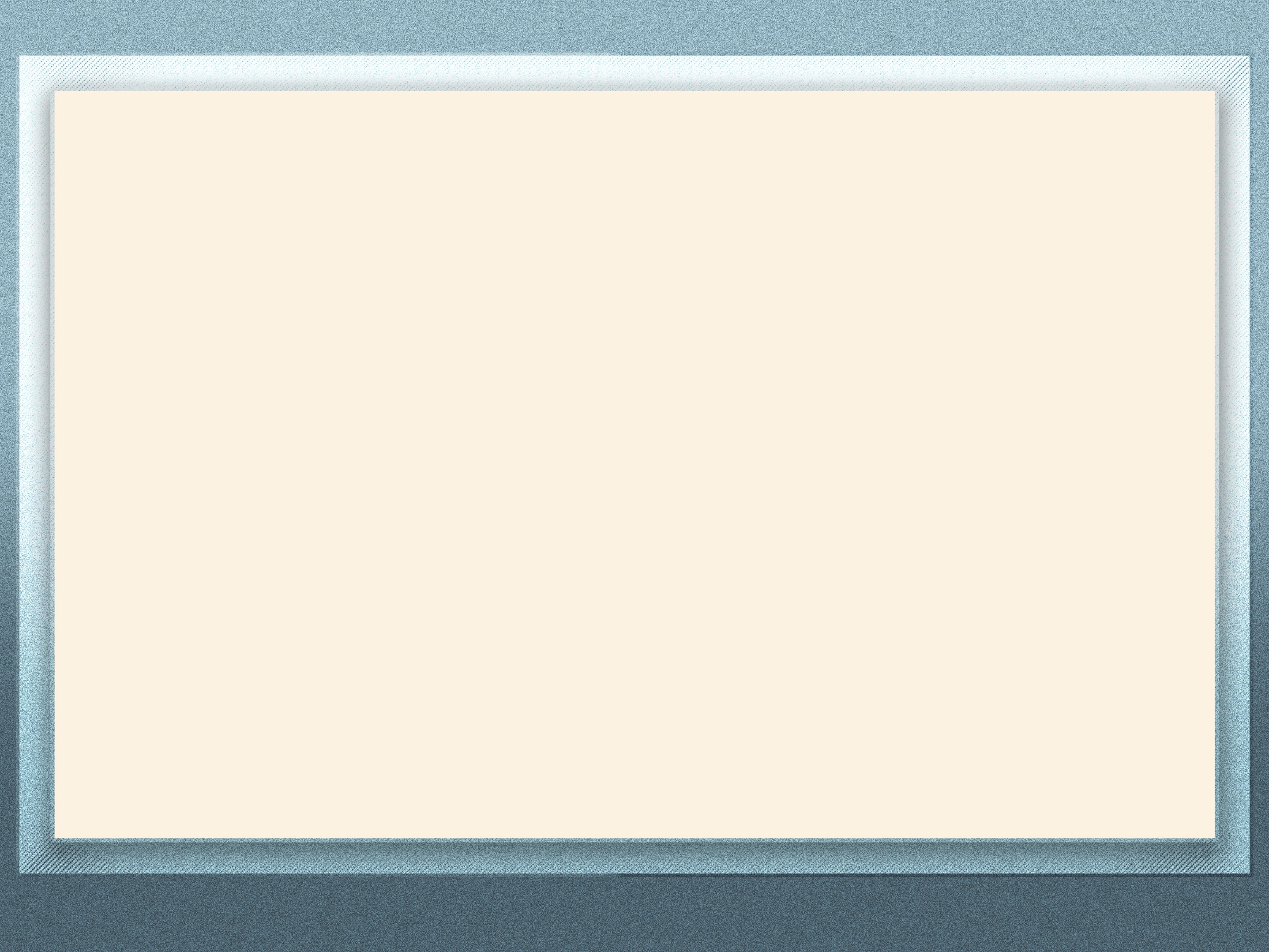 Подведение итогов урока и 
сообщение домашнего задания.
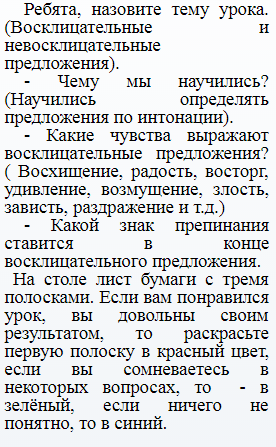 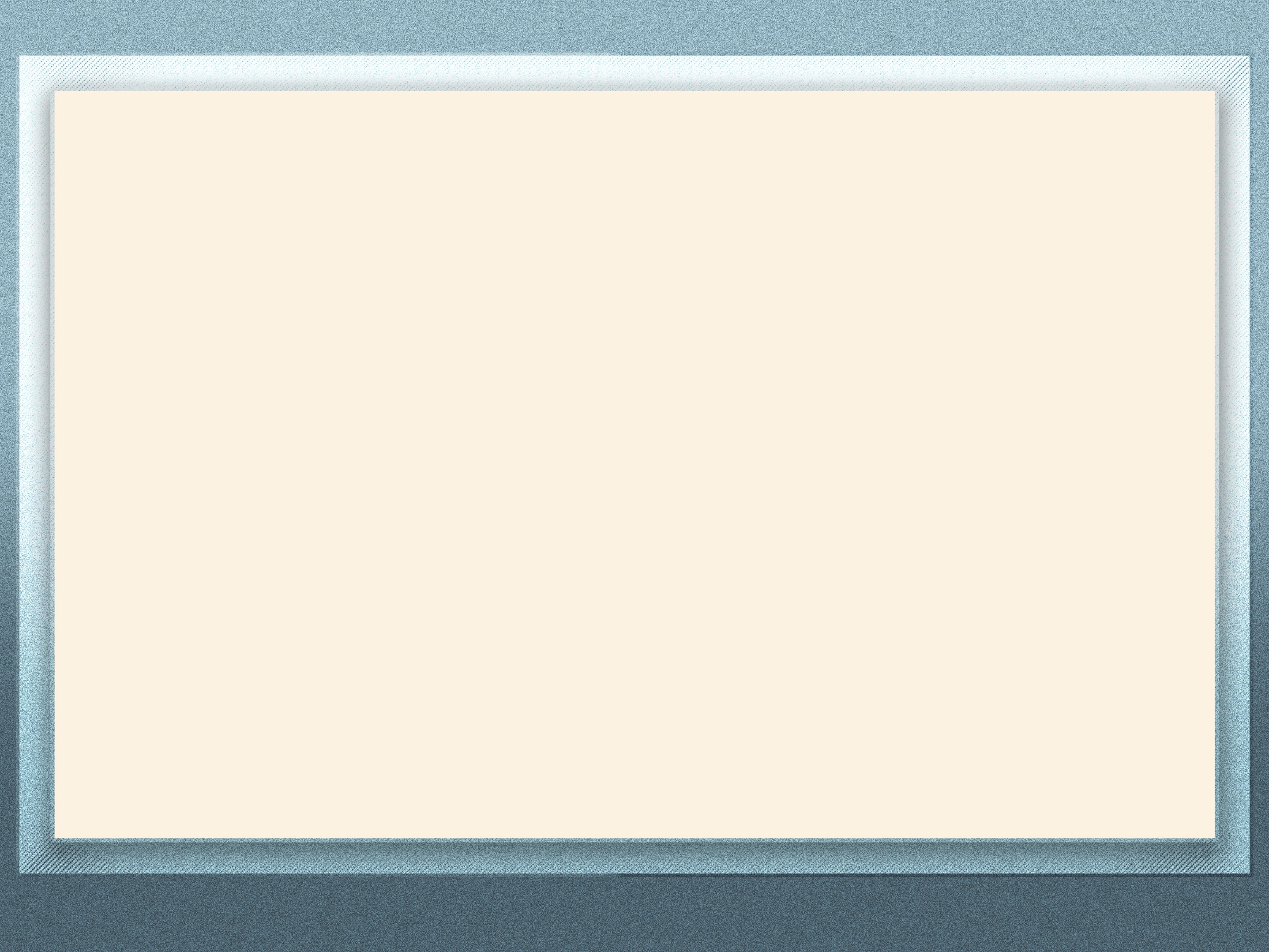 Спасибо за внимание!